"Т.Г.Шевченко –  великий син великого народу"
Підготувала
Тимофєєва Ю.В.
"Т.Г.Шевченко –  великий син великого народу"
9 березня 1814 року в 
    с. Моринці на Черкащині в сім’ї кріпака Григорія Шевченка серед морозної темної ночі блиснув на все село один вогник – це народилася дитина.
     Для пана – нова кріпацька душа, а для України – великий поет, незламний Кобзар.
Тарас ріс розумним хлопчиком. Був він пустотливим, допитливим, мрійливим, мав феноменальну пам'ять, любив природу, пісні, розповіді про минуле.
Т. Г. Шевченко був не лише поетом, а ще  й талановитим художником. Багато своїх живописних творів залишив нам у спадок.
      Він написав понад 1000 картин.
     За свої малюнки  Шевченко був нагороджений трьома срібними медалями. Малював портрети, автопортрети, пейзажі, картини про життя народу.
В своїх віршах та поемах Т .Г.Шевченко описував і тяжке життя народу, яке не обійшло і його самого. Коли читаєш його вірші,то ніби чуєш ніжну, сумну пісню.
Багато Шевченко залишив нащадкам, але головне - незламний Дух  Боротьби, невтомна Жага Свободи  та непереможна Віра у Добро…  Пам’ять про великого сина України, про борця за свободу і незалежність навік не згасне у душах, назавжди горить у серцях…
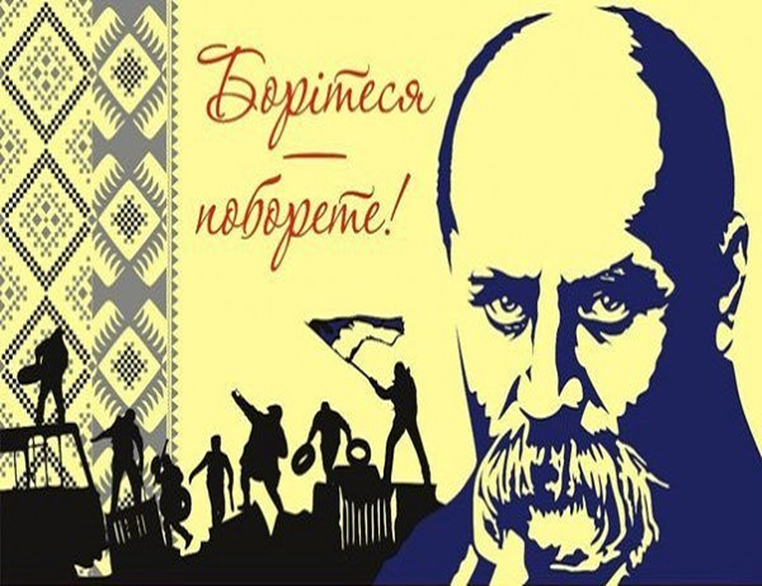 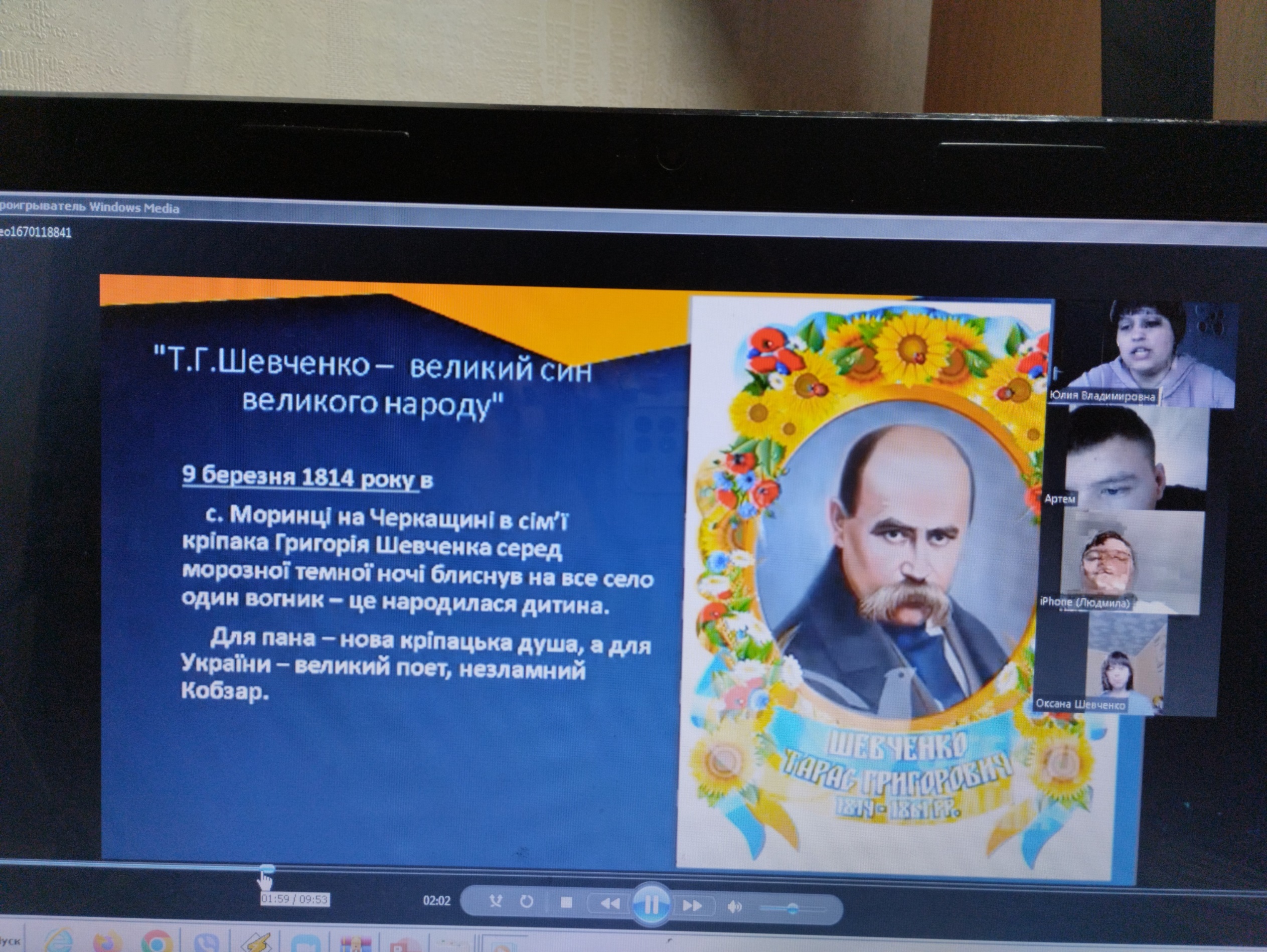 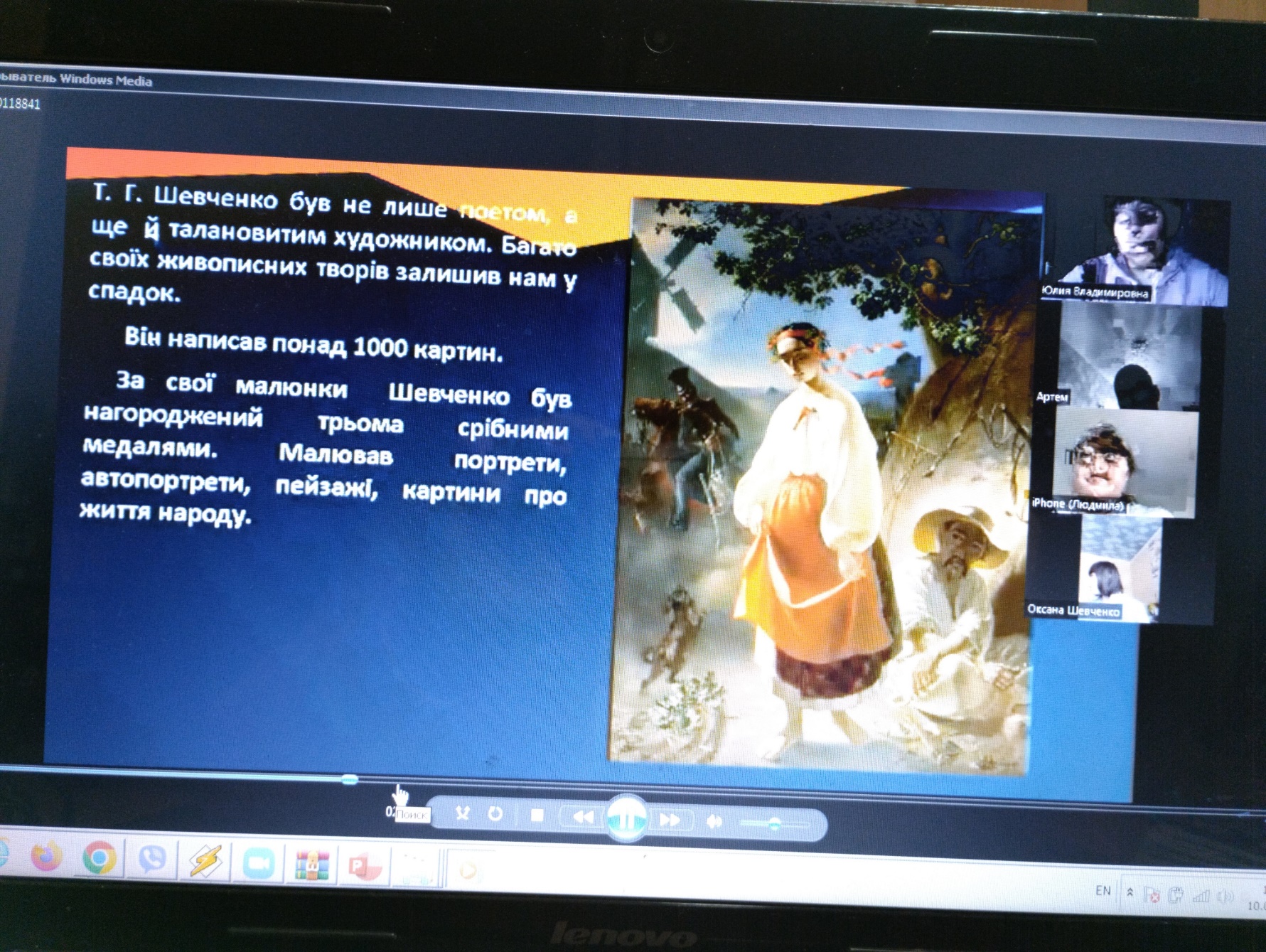 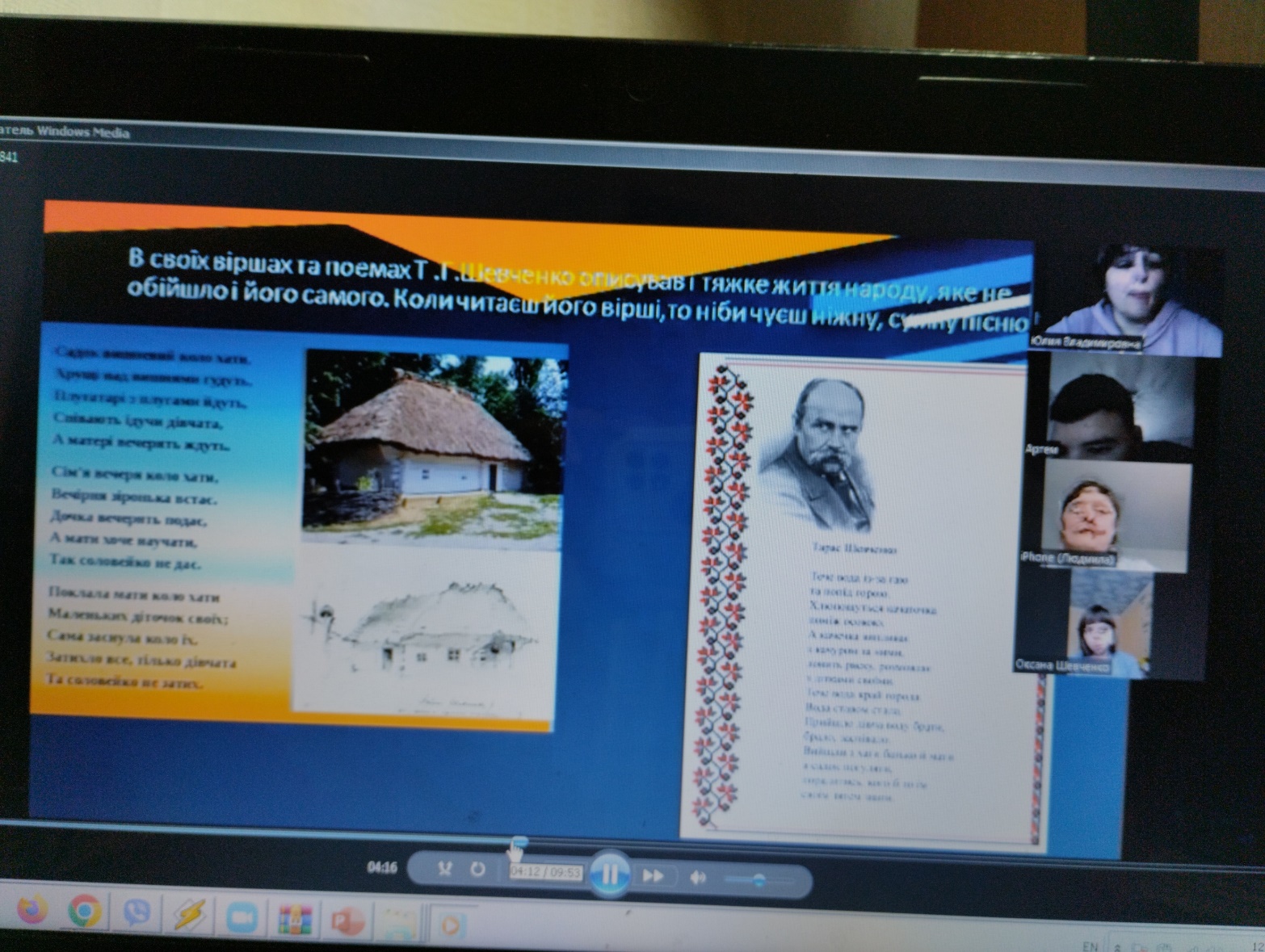 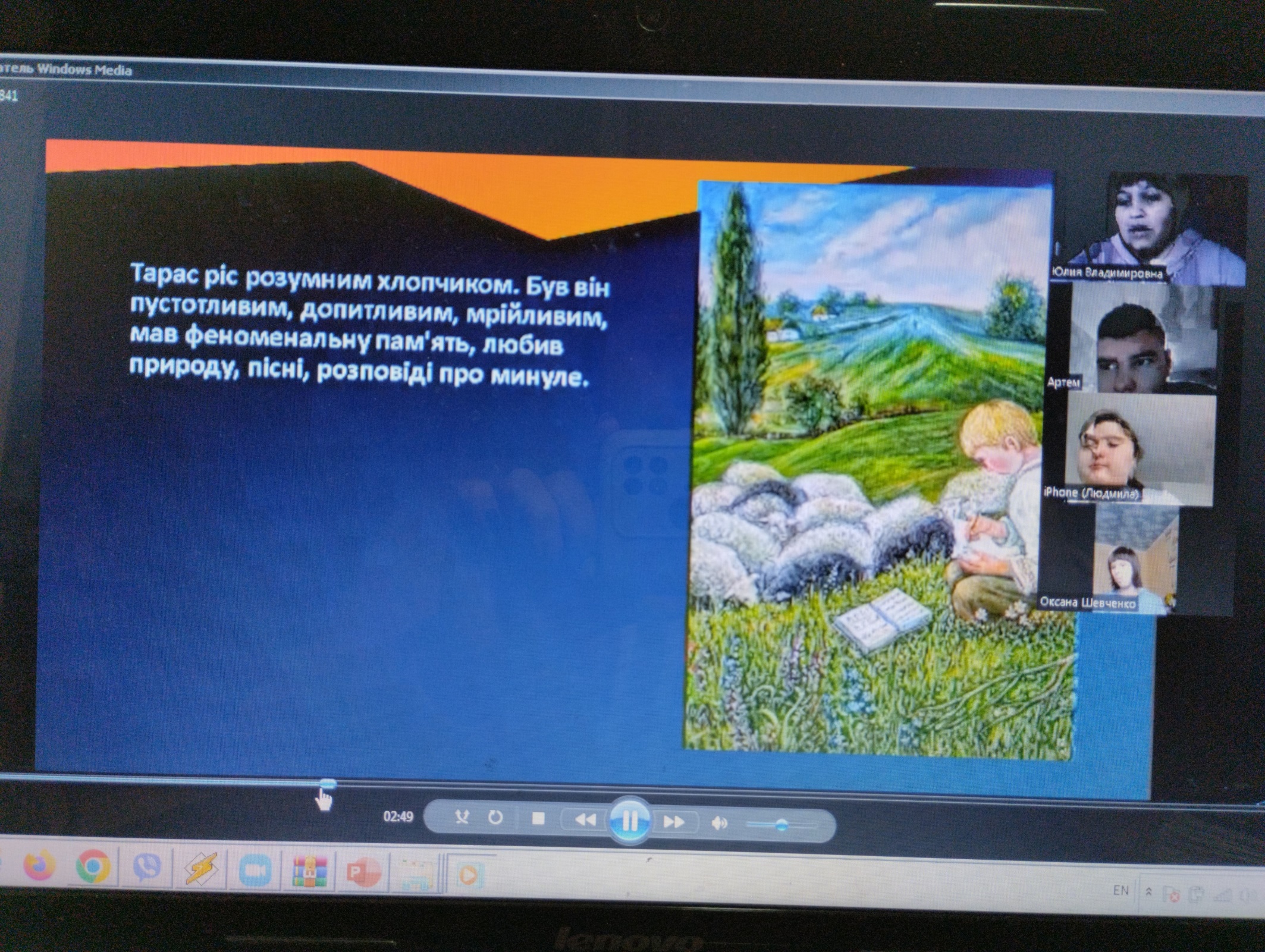 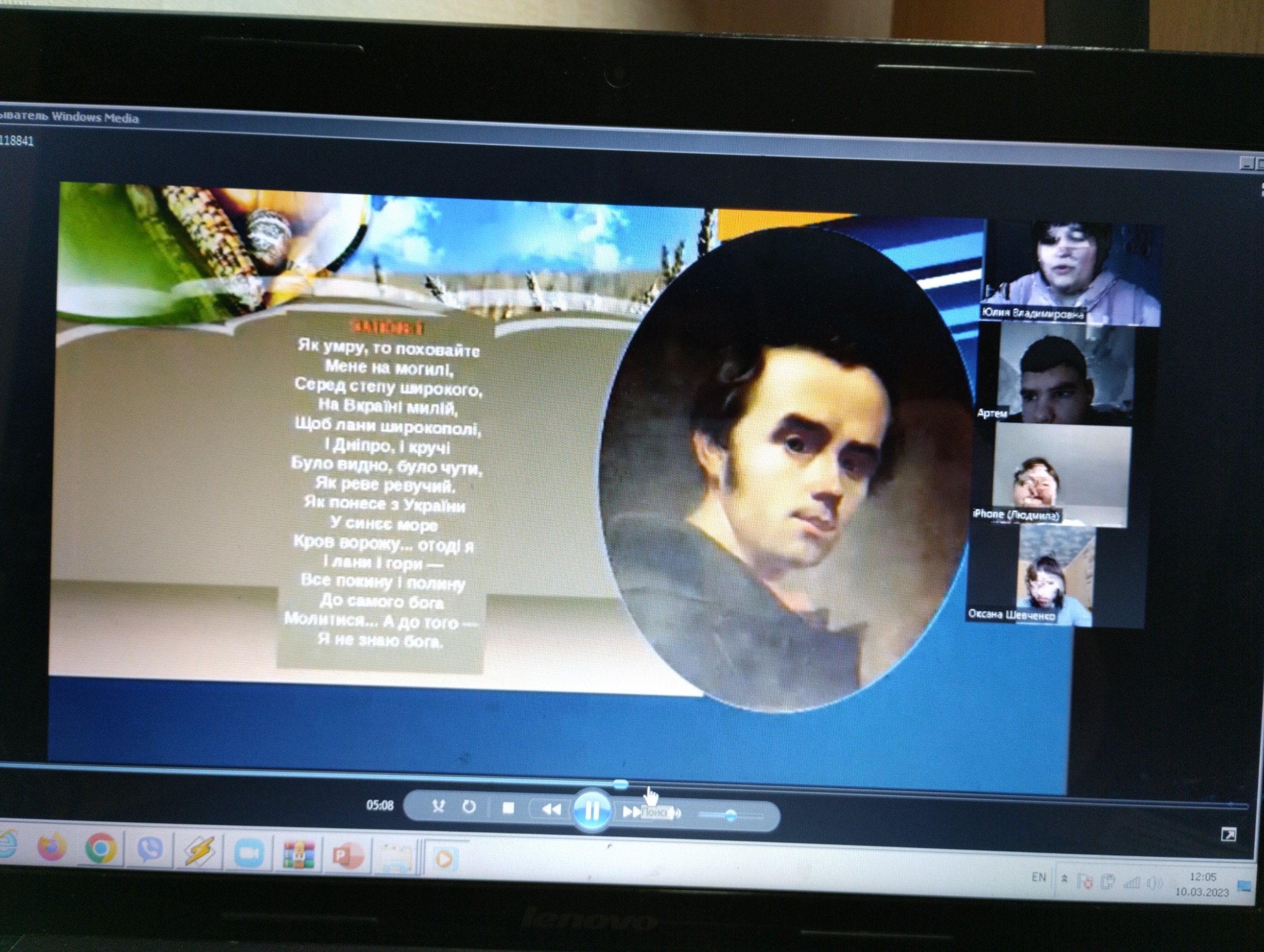 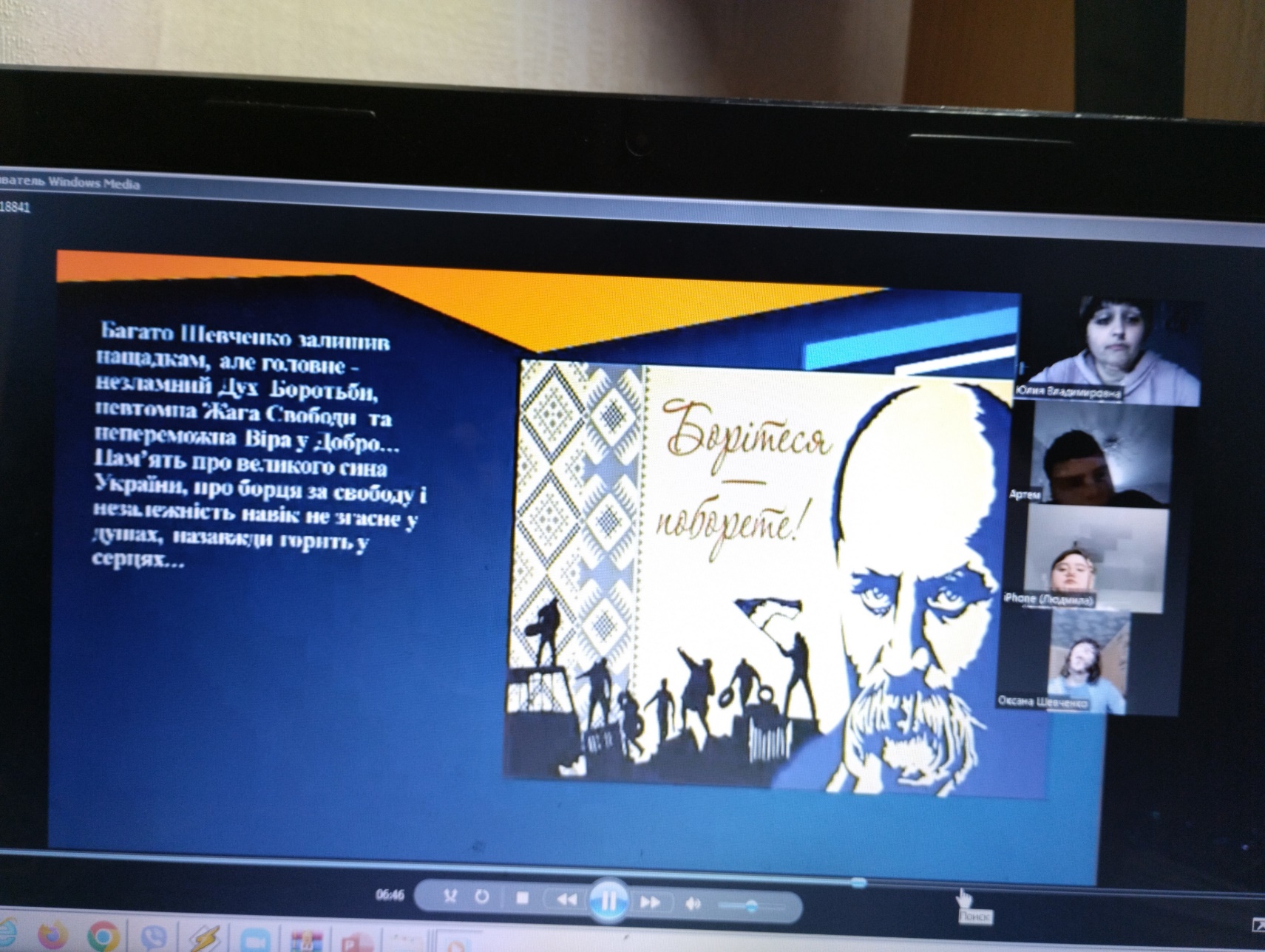